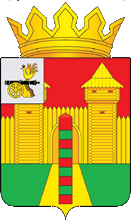 финансовое управление Администрации муниципального  образования 
«Шумячский район» Смоленской области
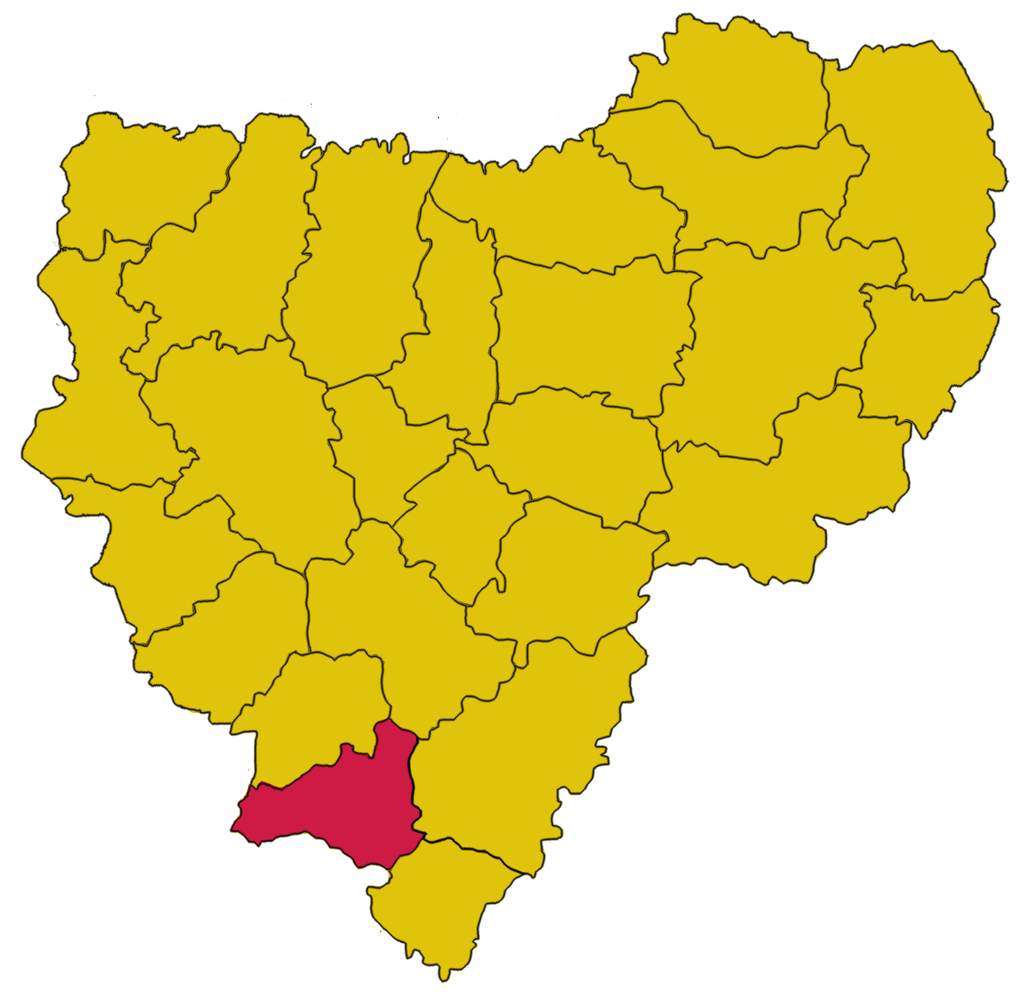 2024 год
и на плановый период 
2025-2026
годов
Бюджетдля граждан к  Решению Шямячского районного Совета депутатов от 22.12.2023 года №87 «О местном бюджете муниципального образования «Шумячский район» Смоленской области на 2024 год и на плановый период 2025 и 2026 годов» ( в редакции решения от 26.01.2024 года №5, от 22.02.2024 года №13, от 26.03.2024 года №22, от 28.06.2024 года №58)
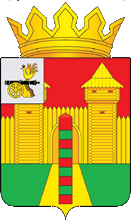 Уважаемые жители Шумячского района!
Организация работы по составлению и публикации «Бюджета для граждан» утверждена Распоряжением Администрации муниципального образования «Шумячский район» Смоленской области от 08.11.2013 года № 218-р. 
           «Бюджет для граждан»  познакомит вас с положениями основного финансового документа муниципального образования «Шумячский район» Смоленской области.  Представленная информация предназначена для широкого круга пользователей и будет интересна и полезна всем категориям населения, так как местный бюджет затрагивает интересы каждого жителя муниципального образования «Шумячский район» Смоленской области. 
           Мы постарались в доступной и понятной форме для граждан довести основные показатели бюджета муниципального образования. «Бюджет для граждан» нацелен на получение обратной связи от граждан, которым интересны современные проблемы муниципальных финансов в Шумячском районе.
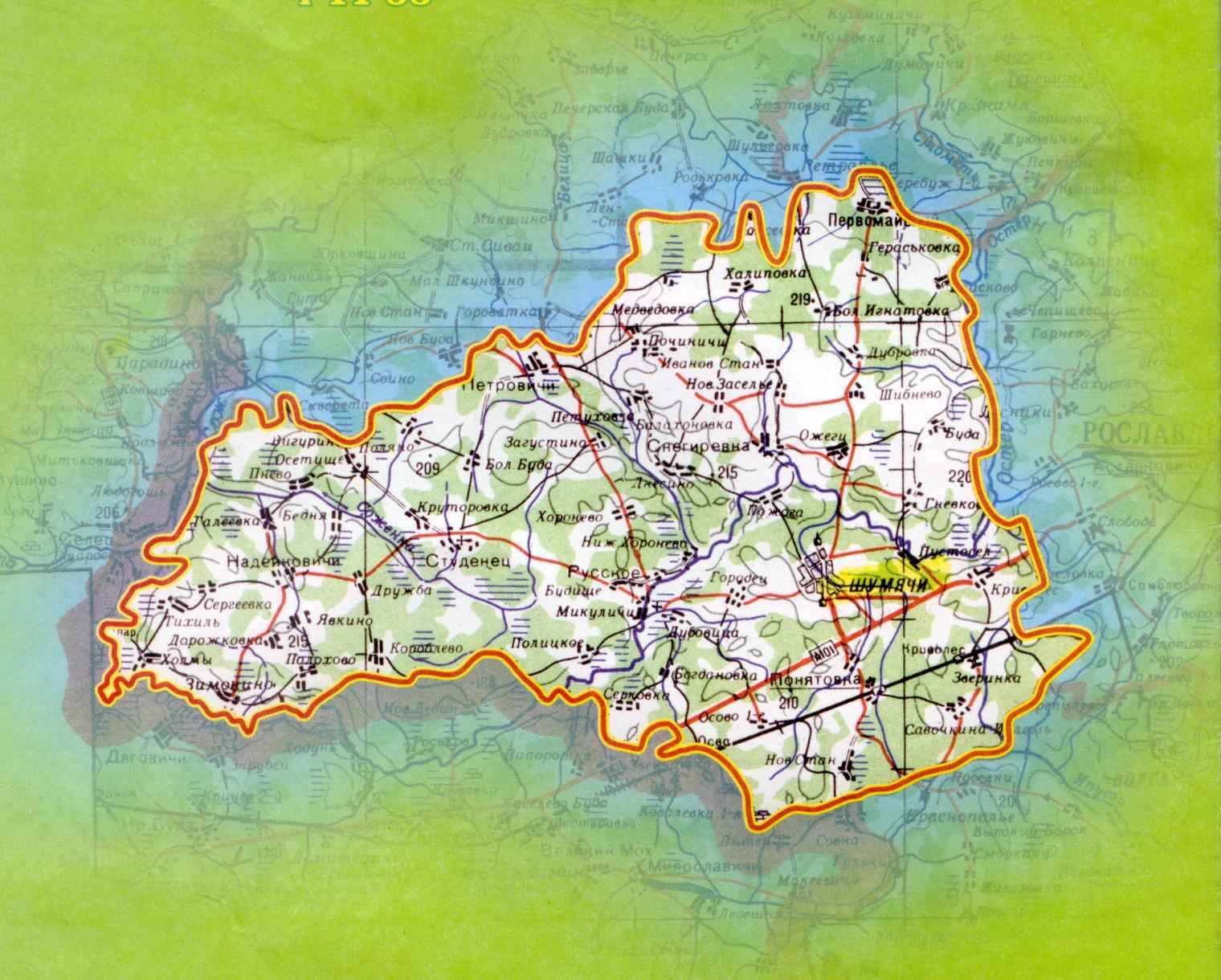 2
Начальник Финансового управления
Администрации муниципального 
образования «Шумячский район» 
Смоленской области                                                                         Т.В. Павлова
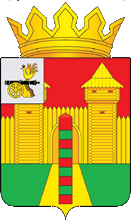 О районе
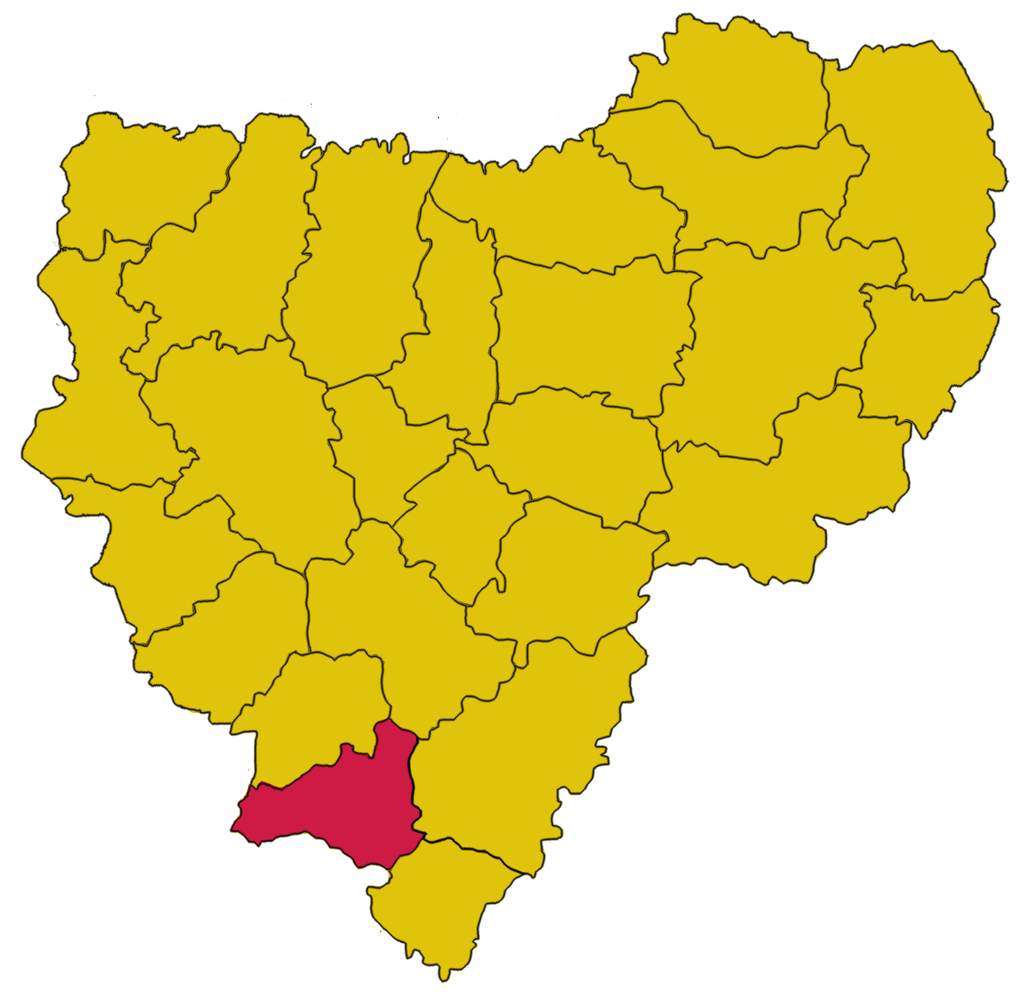 Расстояние до Москвы
394 км
Площадь
1367,71 км2
население
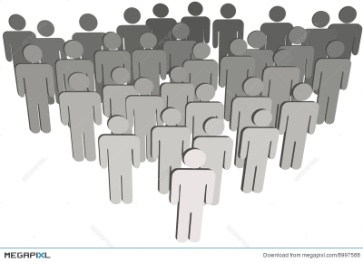 8 196 человек
1 городское  и  7 сельских поселений
3
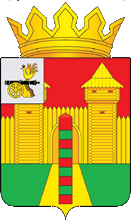 СОДЕРЖАНИЕ
4
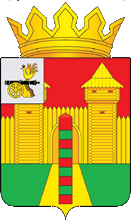 I. ВВОДНАЯ ЧАСТЬ
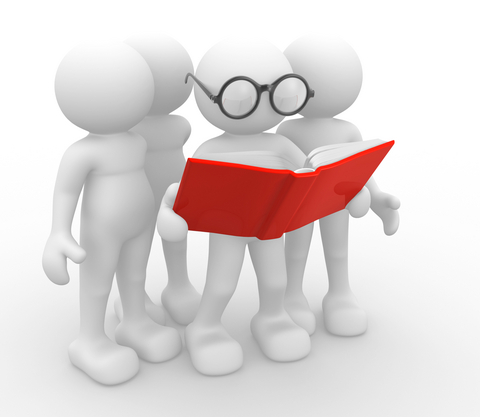 5
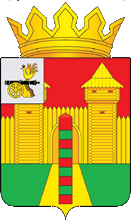 Что такое бюджет
.
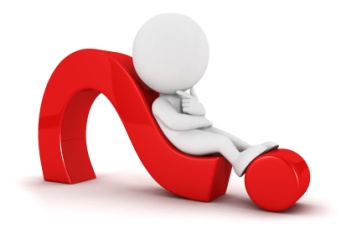 БЮДЖЕТ  –  это  план доходов  и  расходов на определенный период.
Каждый житель муниципального образования «Шумячский район» Смоленской области является участником формирования этого плана с одной стороны как налогоплательщик, наполняя доходы бюджета, с другой – он получает часть расходов как потребитель муниципальных услуг. Поступившие доходы расходуются на выполнение функций и предоставление муниципальных услуг: образование, культура, спорт, социальное обеспечение, поддержка экономики, гарантии безопасности и правопорядка, защита общественных интересов, гражданских прав и свобод и др.  
Бюджет составляется и утверждается сроком на три года — очередной финансовый год и на плановый период.
6
БЮДЖЕТНАЯ СИСТЕМА РОССИЙСКОЙ ФЕДЕРАЦИИ
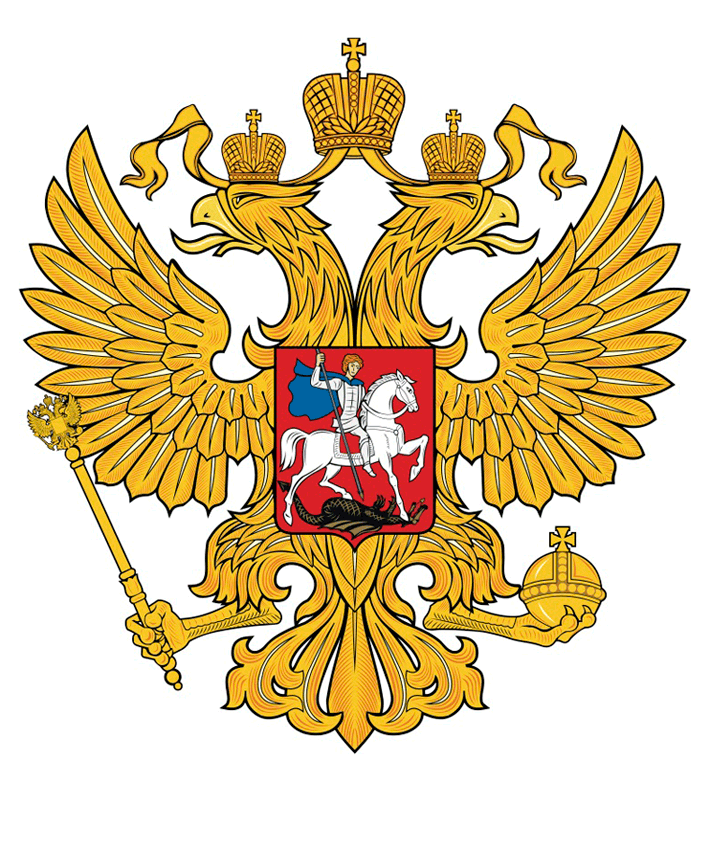 7
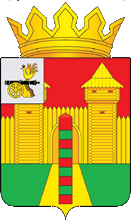 Сущность и принципы построения бюджетной системы Российской Федерации
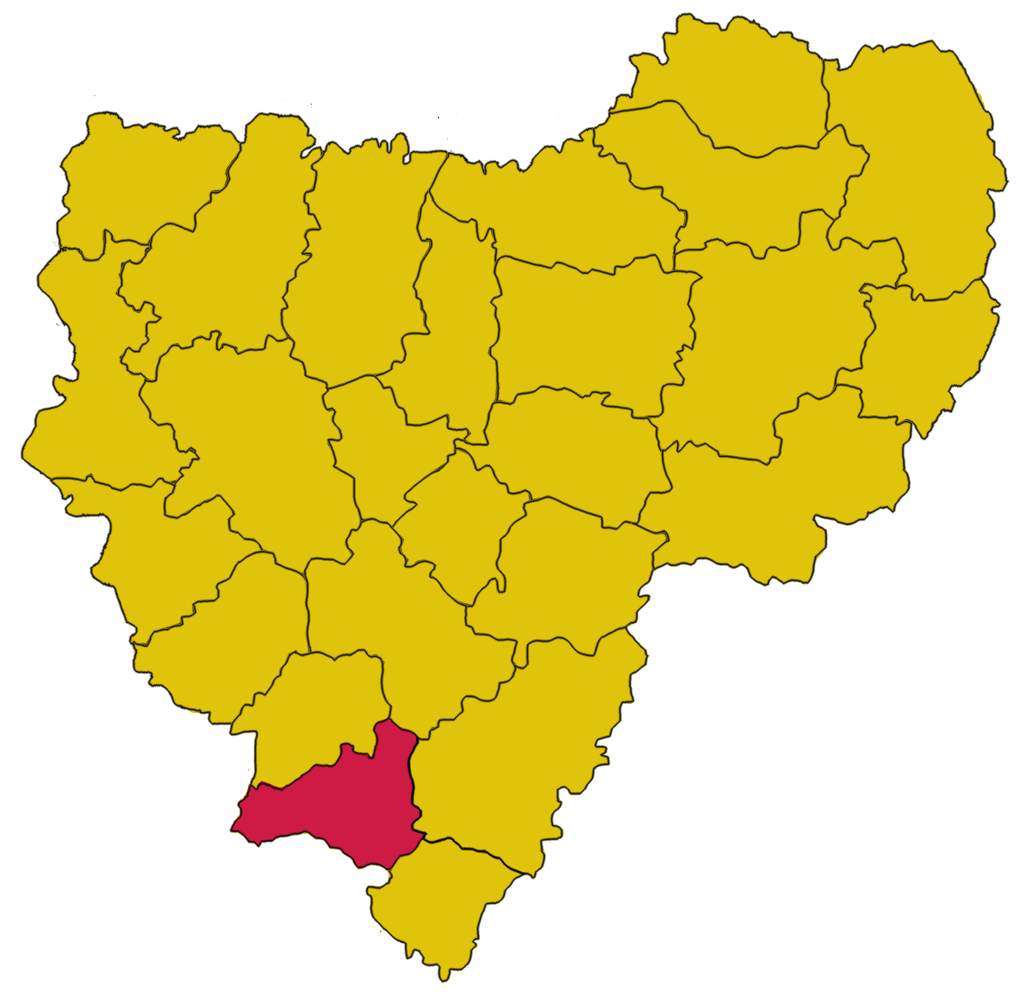 БЮДЖЕТ – это форма образования и расходования денежных средств, предназначенных для финансового обеспечения задач и функций государства и местного самоуправления.
БЮДЖЕТНОЕ УСТРОЙСТВО  -  это основные принципы построения бюджетной системы и организации бюджетного процесса.
БЮДЖЕТНАЯ СИСТЕМА РОССИЙСКОЙ ФЕДЕРАЦИИ – основанная на экономических отношениях и государственном устройстве российской федерации, регулируемая законодательством российской федерации, совокупность федерального бюджета, бюджетов субъектов российской федерации, местных бюджетов и бюджетов государственных внебюджетных фондов.
Бюджетная система Российской Федерации основана на принципах:
единства бюджетной системы Российской Федерации;
разграничения доходов, расходов и источников финансирования дефицитов бюджетов между бюджетами бюджетной системы Российской Федерации;
самостоятельности бюджетов;
равенства бюджетных прав субъектов Российской Федерации, муниципальных образований;
полноты отражения доходов, расходов и источников финансирования дефицитов бюджетов;
сбалансированности бюджета;
эффективности использования бюджетных средств;
общего (совокупного) покрытия расходов бюджетов;
прозрачности (открытости);
достоверности бюджета;
адресности и целевого характера бюджетных средств;
подведомственности расходов бюджетов;
единства кассы.
8
Основные характеристики бюджета
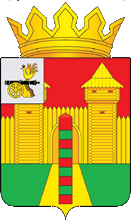 ДОХОДЫ
РАСХОДЫ
ДЕФИЦИТ/ПРОФИЦИТ
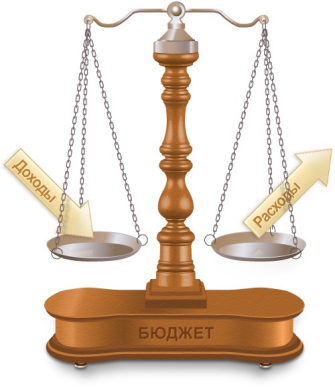 ДЕФИЦИТ – расходы больше доходов. При превышении расходов над доходами принимается решение  об источниках покрытия дефицита.
ПРОФИЦИТ – доходы больше расходов. При превышении доходов над расходами принимается решение, как их использовать.
9
Доходы бюджета
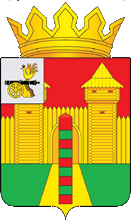 10
ДОХОДЫ БЮДЖЕТА – поступающие в бюджет денежные средства, за исключением средств, являющихся в соответствии с настоящим Кодексом источниками финансирования дефицита бюджета.
.
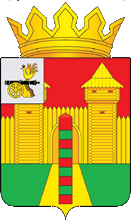 Как классифицируются расходы бюджета?
РАСХОДЫ БЮДЖЕТА – выплачиваемые из бюджета денежные          средства, за исключением средств, являющихся источниками финансирования дефицита бюджета.
Формирование расходов осуществляется в соответствии с расходными обязательствами, обусловленными установленным законодательством разграничением полномочий, исполнение которых должно происходить в очередном финансовом году за счет средств соответствующих бюджетов.
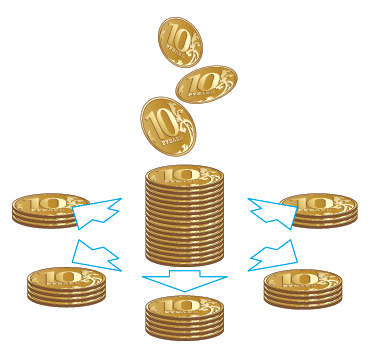 11
Бюджетная классификация РОССИЙСКОЙ ФЕДЕРАЦИИ
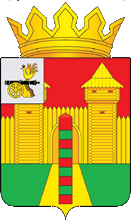 Бюджетная классификация Российской Федерации - это группировка доходов, расходов и источников финансирования дефицитов бюджетов бюджетной системы Российской Федерации, используемая для составления и исполнения бюджетов, а также группировка доходов, расходов и источников финансирования дефицитов бюджетов и (или) операций сектора государственного управления, используемая для ведения бюджетного (бухгалтерского) учета, составления бюджетной (бухгалтерской) и иной финансовой отчетности, обеспечивающей сопоставимость показателей бюджетов бюджетной системы Российской Федерации. (БК РФ статья 18 п.1)
Бюджетная классификация Российской Федерации включает:
классификацию доходов бюджетов;
классификацию расходов бюджетов;
классификацию источников финансирования дефицитов бюджетов;
классификацию операций публично-правовых образований («классификация операций сектора государственного управления»).
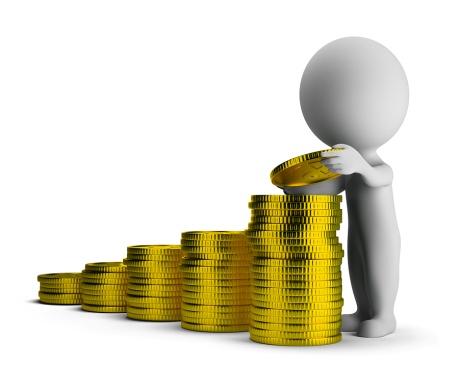 12
Ведомственная структура расходов
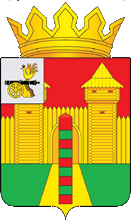 Структура кода бюджетной классификации состоит из 20 знаков, которые применяются для всех бюджетов бюджетной системы Российской Федерации (ведомственная структура бюджетов)
13
Что такое дорожный фонд?
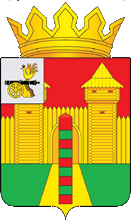 ДОРОЖНЫЙ ФОНД - это часть средств бюджета, подлежащая использованию в целях финансового обеспечения дорожной деятельности в отношении автомобильных дорог общего пользования, а также капитального ремонта и ремонта дворовых территорий многоквартирных домов, проездов к дворовым территориям многоквартирных домов населенных пунктов. (БК РФ ст.179.4)
14
Какие этапы проходит       бюджет
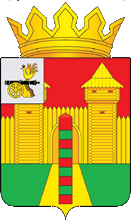 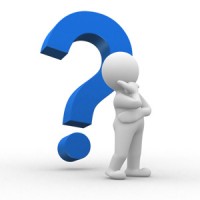 Составление и утверждение местного бюджета – сложный и многоуровневый процесс, основанный на правовых нормах. Формирование, рассмотрение и утверждение местного бюджета происходят ежегодно.   
Порядок составления, рассмотрения, утверждения и исполнения бюджета называется
БЮДЖЕТНЫЙ ПРОЦЕСС.
15
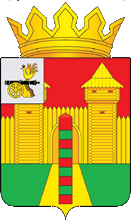 Бюджетный процесс состоит из пяти стадий:
16
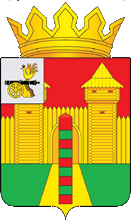 II. ОБЩИЕ ХАРАКТЕРИСТИКИ МЕСТНОГО БЮДЖЕТА
17
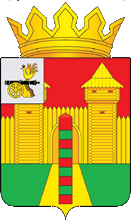 ОСНОВНЫЕ ПОКАЗАТЕЛИ СОЦИАЛЬНО-ЭКОНОМИЧЕСКОГО РАЗВИТИЯ НА 2023 ГОД И НА ПЛАНОВЫЙ ПЕРИОД 2024-2025 ГГ.
18
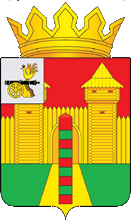 ОСНОВНЫЕ НАПРАВЛЕНИЯ БЮДЖЕТНОЙ ПОЛИТИКИ МУНИЦИПАЛЬНОГО ОБРАЗОВАНИЯ «ШУМЯЧСКИЙ РАЙОН» СМОЛЕНСКОЙ ОБЛАСТИ НА 2024 ГОД И НАПЛАНОВЫЙ ПЕРИОД  2025 и 2026 ГОДОВ
-концентрация расходов на первоочередных и приоритетных направлениях, в том числе на  достижении целей  и результатов  региональных проектов, направленных на реализацию национальных  проектов;
-сохранение достигнутых соотношений к среднемесячному доходу от трудовой деятельности средней заработной платы отдельных категорий работников бюджетной сферы, поименованных в указах Президента Российской Федерации;
-обеспечение выплаты заработной платы работникам организаций бюджетной сферы не ниже минимального размера оплаты труда, устанавливаемого на федеральном уровне;
-повышение реалистичности и минимизация рисков несбалансированности бюджета;
-обеспечение бесперебойного финансирования действующих расходных обязательств;
-недопущение принятия новых расходных обязательств, не обеспеченных источниками финансирования;
- участие в областных и федеральных программах;
- реализацию мер социальной поддержки населения, в первую очередь исходя из адресности и нуждаемости граждан;
- применение нормативов материально-технического обеспечения органов местного самоуправления;
- планирование бюджетных ассигнований осуществлять по принципу: бережливость и максимальная отдача, снижение неэффективных трат бюджета района, пересмотр бюджетных затрат на закупку товаров, работ и услуг для муниципальных нужд и нужд муниципальных учреждений, а также иных возможных к сокращению расходов;
- выполнение условий соглашения о мерах по социально – экономическому развитию и оздоровлению муниципальных финансов, а также исполнение муниципальным образованием «Шумячский район» Смоленской области обязательств, предусмотренных указанным соглашением; 
- обеспечение прозрачности (открытости) и публичности процесса управления общественными финансами, гарантирующих обществу право на доступ к открытым государственным данным, в том числе в рамках размещения финансовой и иной информации о бюджете и бюджетном процессе на едином портале бюджетной системы Российской Федерации, а также на официальном сайте Администрации муниципального образования «Шумячский район» Смоленской области, размещение основных положений решения о бюджете муниципального образования «Шумячский район» Смоленской области в формате «Бюджет для граждан» в социальных сетях.
19
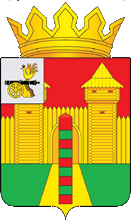 ОСНОВНЫЕ НАПРАВЛЕНИЯНАЛОГОВОЙ ПОЛИТИКИ МУНИЦИПАЛЬНОГО ОБРАЗОВАНИЯ «ШУМЯЧСКИЙ РАЙОН» СМОЛЕНСКОЙ ОБЛАСТИ НА 2024 ГОД И ПЛАНОВЫЙ ПЕРИОД 2025 и 2026 ГОДОВ
Мобилизация доходов: 
               1. Мобилизация доходов
           В целях мобилизации доходов в консолидированный бюджет муниципального образования «Шумячский район» Смоленской области планируется проведение следующих мероприятий:
- продолжение работы, направленной на повышение объемов поступлений в бюджет муниципального образования «Шумячский район» Смоленской области и бюджеты поселений Шумячского района Смоленской области налога на доходы физических лиц за счет создания условий для роста общего объема фонда оплаты труда, легализации «теневой» заработной платы, доведение ее до среднеотраслевого уровня, а также проведения мероприятий по сокращению задолженности по налогу на доходы физических лиц;
- вовлечение граждан в предпринимательскую деятельность и сокращение неформальной занятости, в том числе путем перехода граждан на применение налога на профессиональный доход;
- усиление работы по погашению задолженности по налоговым платежам;
- актуализация работы по расширению налоговой базы по имущественным налогам путем выявления и включения в налогооблагаемую базу недвижимого имущества и земельных участков, которые до настоящего времени не зарегистрированы или зарегистрированы с указанием неполных (неактуальных) сведений, необходимых для исчисления налогов.
          В целях формирования комфортной потребительской среды будет продолжена работа по созданию условий для развития малых форматов торговли в муниципальном образовании «Шумячский район» Смоленской области, в том числе легализации незаконно установленных нестационарных торговых объектов, что в свою очередь обеспечит рост налоговых поступлений в местный бюджет.
20
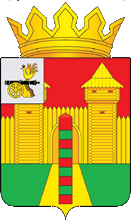 ОСНОВНЫЕ НАПРАВЛЕНИЯНАЛОГОВОЙ ПОЛИТИКИ МУНИЦИПАЛЬНОГО ОБРАЗОВАНИЯ «ШУМЯЧСКИЙ РАЙОН» СМОЛЕНСКОЙ ОБЛАСТИ НА 2024 ГОД И пЛАНОВЫЙ ПЕРИОД 2025 и 2026 ГОДОВ
2) Совершенствование налогового администрирования:

В целях совершенствования налогового администрирования следует продолжить работу:
- по повышению ответственности администраторов доходов бюджета муниципального образования «Шумячский район» Смоленской области за эффективное прогнозирование, своевременность, полноту поступления и сокращение задолженности администрируемых платежей;
- по взаимодействию органов власти всех уровней и органов местного самоуправления, в рамках деятельности межведомственных рабочих групп (комиссий) по контролю за поступлением платежей, в целях увеличения собираемости налогов и сборов, поступающих в консолидированный бюджет муниципального образования «Шумячский район» Смоленской области, и сокращения недоимки;
- по актуализации на постоянной основе сведений, предоставляемых органами, осуществляющими регистрацию и учет объектов недвижимого имущества, в УФНС России по Смоленской области;
- по проведению органами местного самоуправления муниципального образования «Шумячский район» Смоленской области совместно с территориальными налоговыми органами индивидуальной работы с физическими лицами, имеющими задолженность в бюджет по имущественным налогам, информирование работодателей сотрудников, имеющих задолженность по имущественным налогам.
Для наполнения доходной базы местных бюджетов за счет увеличения собираемости земельного налога будет активизирована работа в рамках муниципального земельного контроля с целью выявления фактов использования земельных участков не по целевому назначению (неиспользования), а также фактов самовольного занятия земельных участков и использования земельных участков без оформленных в установленном порядке правоустанавливающих документов.
21
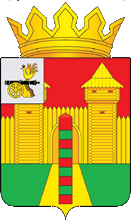 ОСНОВНЫЕ ХАРАКТЕРИСТИКИ МЕСТНОГО БЮДЖЕТА МУНИЦИПАЛЬНОГО ОБРАЗОВАНИЯ «ШУМЯЧСКИЙ РАЙОН» СМОЛЕНСКОЙ ОБЛАСТИ В 2022 – 2026 ГОДАХ
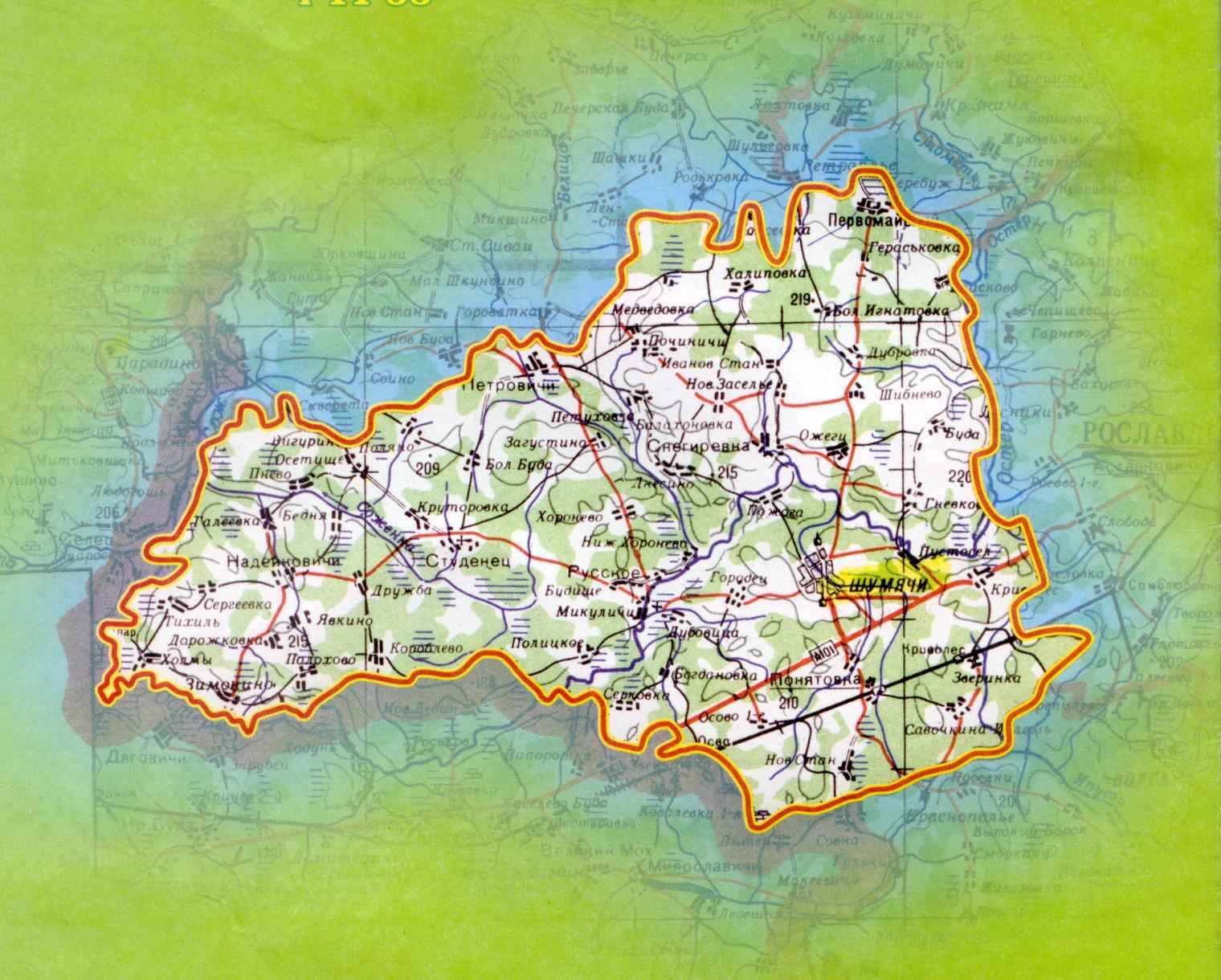 тыс.руб.
22
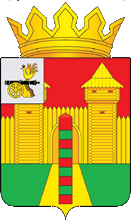 Структура и объем муниципального долга муниципального образования «Шумячский район» Смоленской области
тыс.руб.
23
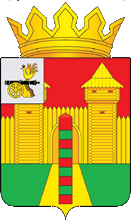 Расходы на обслуживание долговых обязательств
24
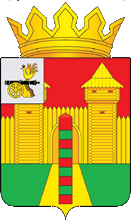 Динамика объема муниципального долга муниципального образования «Шумячский район» Смоленской области
тыс.руб.
25
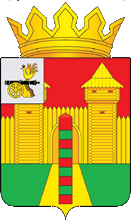 Сведения об объеме муниципального долга и дефицита местного бюджета  муниципального образования «Шумячский район» Смоленской области в динамике на 2024 год и на плановый период 2025 и 2026 годов
26
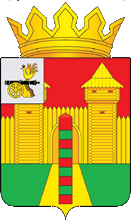 Источники финансирования дефицита местного бюджета муниципального образования «Шумячский район» Смоленской области на 2024 год
тыс.руб.
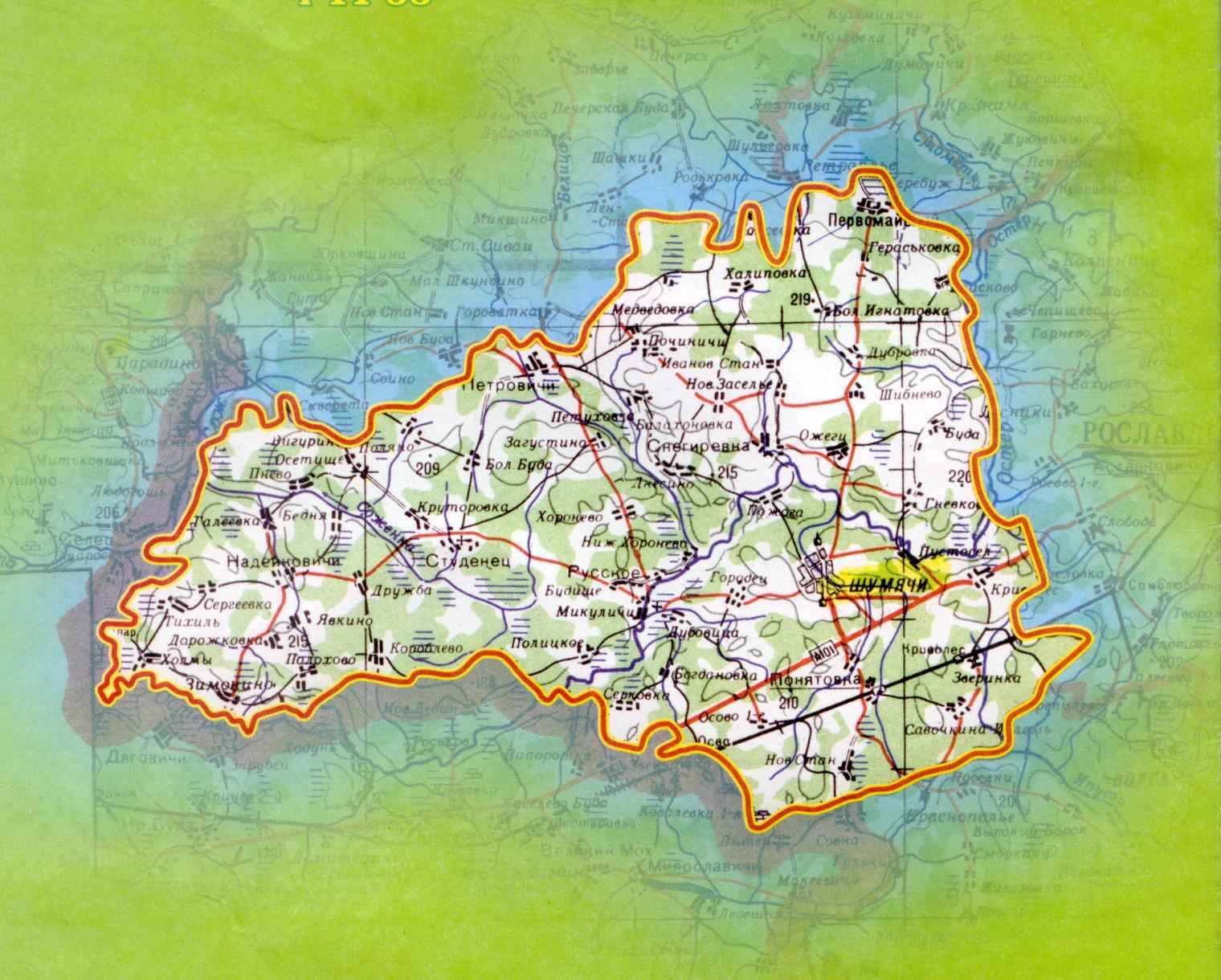 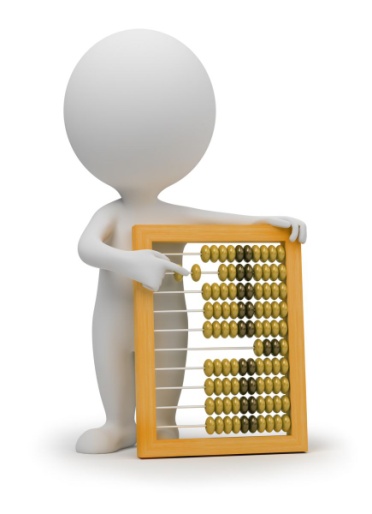 27
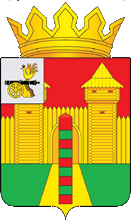 Источники финансирования дефицита местного бюджета муниципального образования «Шумячский район» Смоленской области на пЛАНОВЫЙ период 2025-2026 гг.
тыс.руб.
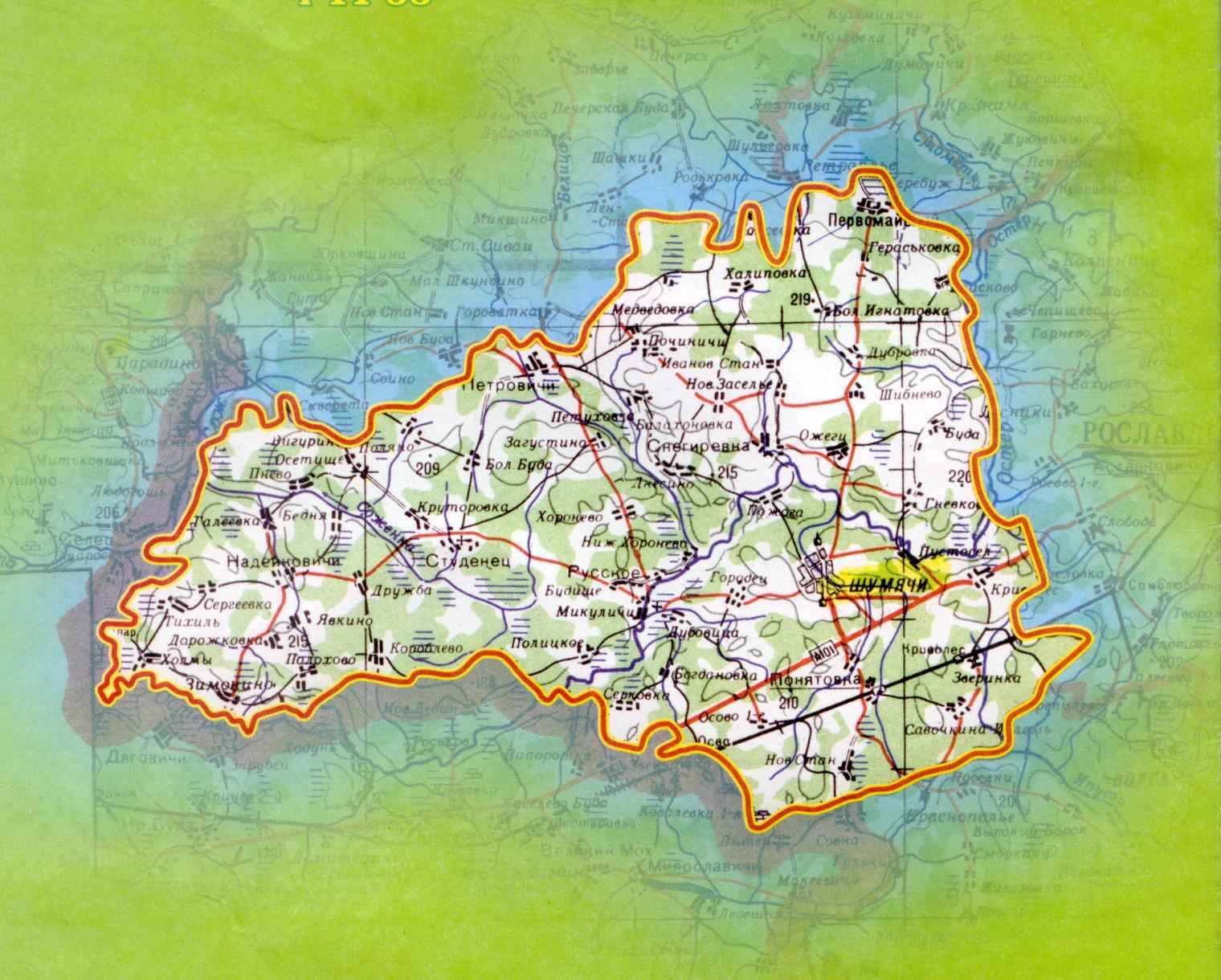 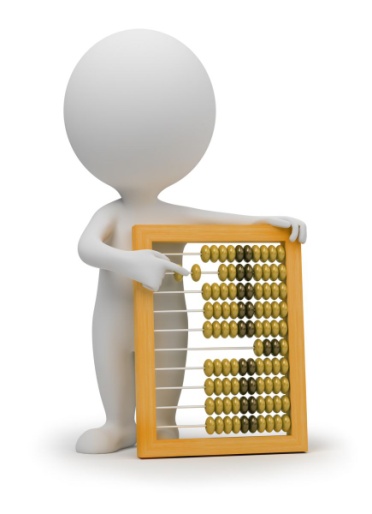 28
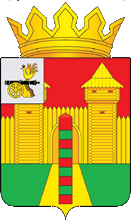 III. ДОХОДЫ МЕСТНОГО БЮДЖЕТА
29
Состав Доходов местного бюджета
30
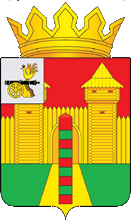 Структура доходов местного бюджета На 2024 год
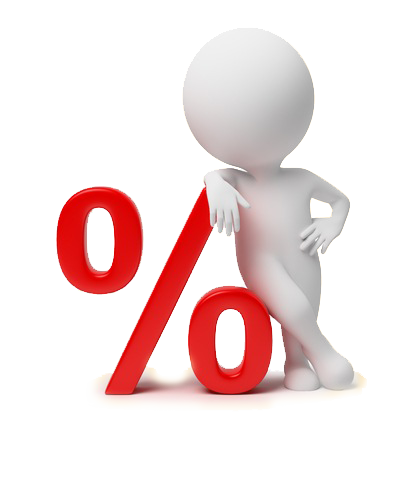 31
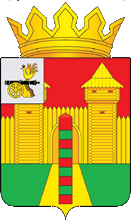 Структура доходов местного бюджета на 2025 год
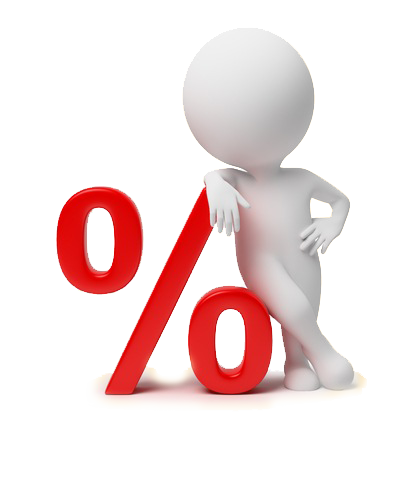 32
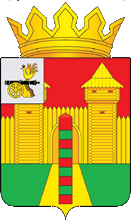 Структура доходов местного бюджета на 2026 год
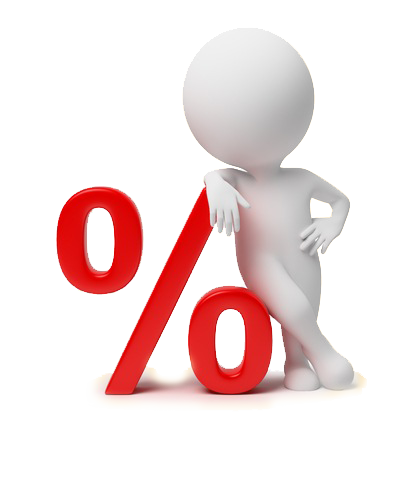 33
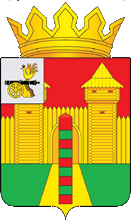 Структура налоговых и неналоговых доходов местного бюджета на 2024 год
34
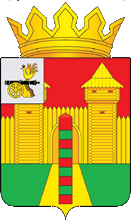 Структура налоговых и неналоговых доходов местного бюджета на 2025 год
35
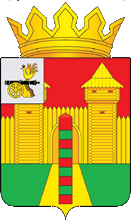 Структура налоговых и неналоговых доходов местного бюджета на 2026 год
36
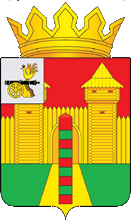 Сведения об основных налогоплательщиках в муниципальном образовании «Шумячский район» Смоленской области
Основным налоговым доходом, формирующим местный бюджет муниципального образования «Шумячский район» Смоленской области, является налог на доходы физических лиц. Таким образом, основными плательщиками налогов, зачисляемых в бюджет, являются плательщики налога на доходы физических лиц:

        *Областное государственное бюджетное учреждение здравоохранения «Рославльская центральная районная больница», оказывающее медицинские услуги населению – 18,3 процентов;
       *ПАО «МРСК Центра», электросетевая компания – 16,7 процентов.
        *Шумячское райпо, розничная торговля в неспециализированных магазинах – 16,6 процентов;
        *Шумячское ПО «Шумячи хлеб», производство хлеба и мучных кондитерских изделий, тортов и пирожных недлительного хранения – 15,9 процентов;
37
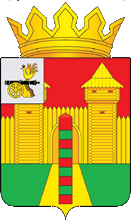 ИНФОРМАЦИЯ ОБ ОБЪЕМЕ ДОХОДОВ МЕСТНОГО БЮДЖЕТА МУНИЦИПАЛЬНОГО ОБРАЗОВАНИЯ «ШУМЯЧСКИЙ РАЙОН» СМОЛЕНСКОЙ ОБЛАСТИ В РАСЧЕТЕ НА ДУШУ НАСЕЛЕНИЯ
38
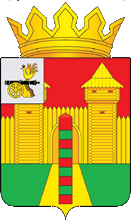 Доходы дорожного фонда
тыс.руб.
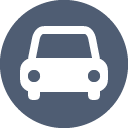 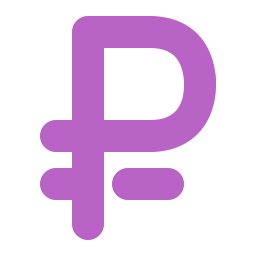 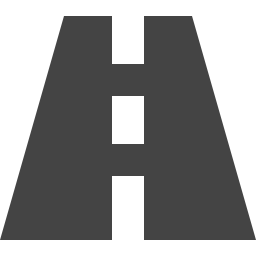 39
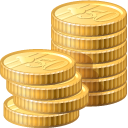 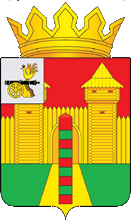 Сведения о налоговых льготах и объеме выпадающих доходов на 2024 год и на плановый период 2025 и 2026 годов отсутствует в связи с не предоставлением налоговых льгот  по налогам, зачисляемым в бюджет муниципального района.
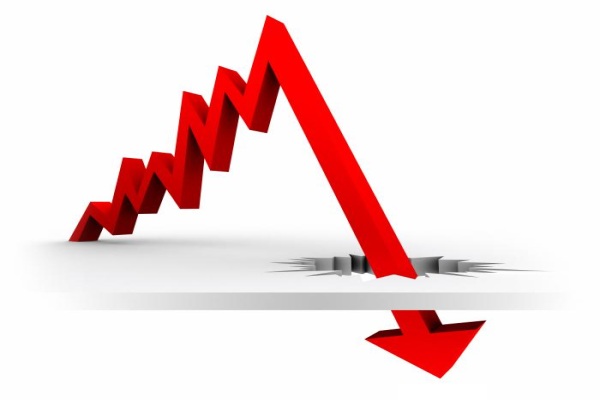 40
Межбюджетные трансферты
Межбюджетные трансферты — это средства, предоставляемые одним бюджетом бюджетной системы Российской Федерации другому бюджету бюджетной системы Российской Федерации.
41
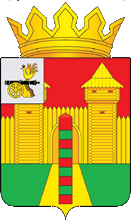 Безвозмездные поступления на 2024 год
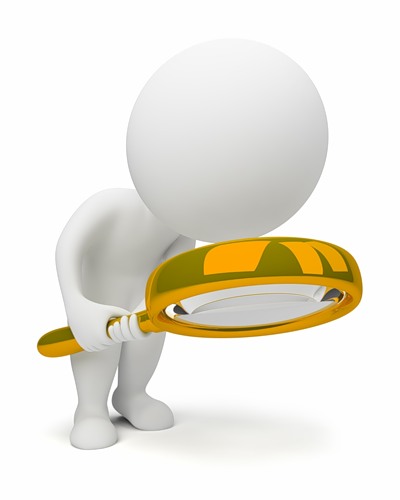 42
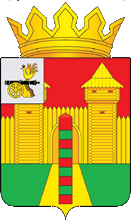 Безвозмездные поступления на 2025 год
43
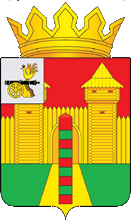 Безвозмездные поступления на 2026 год
44
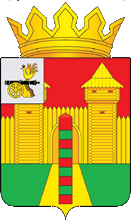 IV.РАСХОДЫ МЕСТНОГО БЮДЖЕТА
45
Муниципальные программы
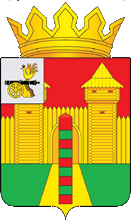 МУНИЦИПАЛЬНАЯ ПРОГРАММА – это документ, утвержденный постановлением Администрации муниципального образования «Шумячский район» Смоленской области, определяющий комплекс мероприятий, обоснованных и согласованных по ресурсам, срокам и исполнителям, обеспечивающих эффективное решение приоритетных социально-экономических задач Шумячского района Смоленской области.
Муниципальные программы и непрограммные направления деятельности на 2024 и плановый период 2025-2026 гг.
01 0 00 00000    Муниципальная программа «Развитие образования и молодежной политики в муниципальном образовании «Шумячский район» Смоленской области»
02 0 00 00000    Муниципальная программа «Развитие культуры и спорта в муниципальном образовании «Шумячский район» Смоленской области»
03 0 00 00000    Муниципальная программа «Управление муниципальными финансами муниципального образования «Шумячский район» Смоленской области»
04 0 00 00000    Муниципальная программа «Создание условий для эффективного управления муниципальным образованием «Шумячский район» Смоленской области»
05 0 00 00000    Муниципальная программа «Обеспечение жильем молодых семей  муниципального образования «Шумячский район» Смоленской области» 
06 0 00 00000    Муниципальная программа «Капитальный ремонт и ремонт  автомобильных дорог общего пользования муниципального образования «Шумячский район» Смоленской области»
07 0 00 00000    Муниципальная программа «Создание условий для обеспечения безопасности жизнедеятельности населения муниципального образования «Шумячский район» Смоленской области»
08 0 00 00000    Муниципальная программа «Развитие сельского хозяйства и регулирование рынков сельскохозяйственной продукции, сырья и продовольствия в  Шумячском районе  Смоленской области»
09 0 00 00000    Муниципальная программа «Гражданско-патриотическое воспитание граждан на территории муниципального образования «Шумячский район» Смоленской области»
10 0 00 00000    Муниципальная программа «Повышение значений показателей доступности для инвалидов объектов и услуг в Шумячском районе Смоленской области»
11 0 00 00000     Муниципальная программа «Развитие добровольчества (волонтерства) в муниципальном образовании «Шумячский район» Смоленской области»
12 0 00 00000     Муниципальная программа «Энергосбережение и повышение энергетической эффективности на территории муниципального образования «Шумячский район» Смоленской области»
75 0 00 00000    Обеспечение деятельности законодательного и исполнительного органов власти
76 0 00 00000    Обеспечение деятельности Контрольно-ревизионной комиссии муниципального образования «Шумячский район» Смоленской области»
77 0 00 00000    Прочие общегосударственные расходы
89 0 00 00000    Резервный фонд 
99 0 00 00000    Непрограммные расходы органов исполнительной власти
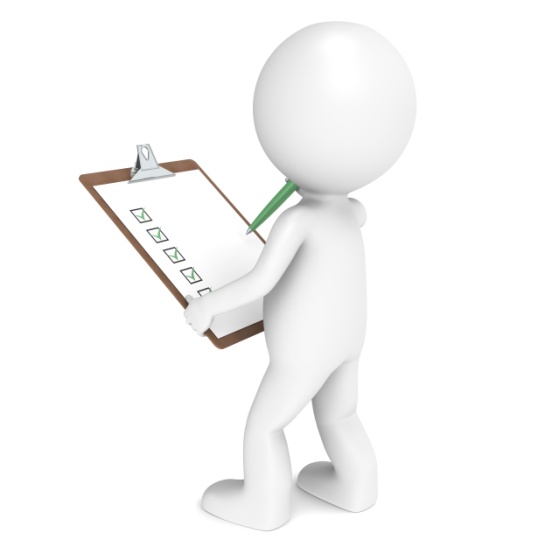 46
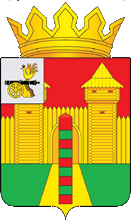 Расходы бюджета муниципального образования «Шумячский район» в разрезе муниципальных программ и непрограммных направлений деятельности в 2024 году
тыс.руб.
47
Расходы бюджета муниципального образования «Шумячский район» в разрезе муниципальных программ и непрограммных направлений деятельности в плановом периоде 2025-2026 гг.
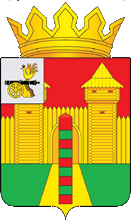 тыс.руб.
48
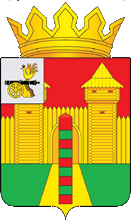 ДИНАМИКА РАСПРЕДЕЛЕНИЯ БЮДЖЕТНЫХ АССИГНОВАНИЙ В РАЗРЕЗЕ МУНИЦИПАЛЬНЫХ ПРОГРАММ И НЕПРОГРАММНЫХ НАПРАВЛЕНИЙ ДЕЯТЕЛЬНОСТИ В 2024 ГОДУ
49
ДИНАМИКА РАСПРЕДЕЛЕНИЯ БЮДЖЕТНЫХ АССИГНОВАНИЙ В РАЗРЕЗЕ МУНИЦИПАЛЬНЫХ ПРОГРАММ И НЕПРОГРАММНЫХ НАПРАВЛЕНИЙ ДЕЯТЕЛЬНОСТИ В 2025 ГОДУ
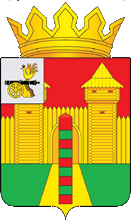 50
ДИНАМИКА РАСПРЕДЕЛЕНИЯ БЮДЖЕТНЫХ АССИГНОВАНИЙ В РАЗРЕЗЕ МУНИЦИПАЛЬНЫХ ПРОГРАММ И НЕПРОГРАММНЫХ НАПРАВЛЕНИЙ ДЕЯТЕЛЬНОСТИ В 2026 ГОДУ
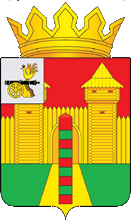 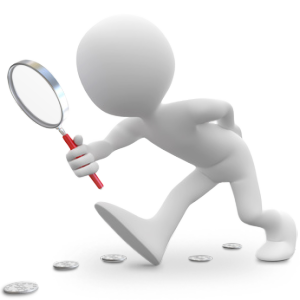 51
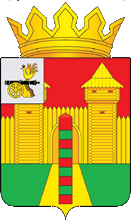 Расходы бюджета муниципального образования «Шумячский район» Смоленской области по разделам бюджетной классификации на 2024 год
тыс.руб.
52
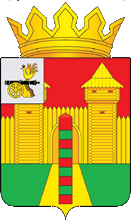 Расходы бюджета муниципального образования «Шумячский район» Смоленской области по разделам бюджетной классификации на пЛАНОВЫЙ период 2025-2026 гг.
тыс.руб.
53
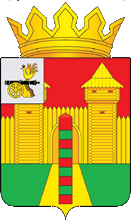 ДИНАМИКА РАСПРЕДЕЛЕНИЯ БЮДЖЕТНЫХ АССИГНОВАНИЙ ПО РАЗДЕЛАМ БЮДЖЕТНОЙ КЛАССИФИКАЦИИ В 2024 ГОДУ
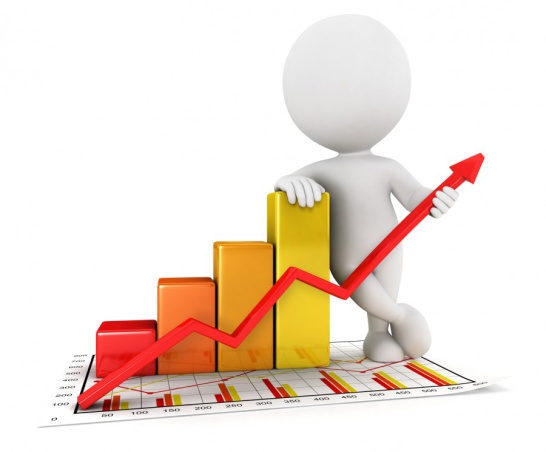 54
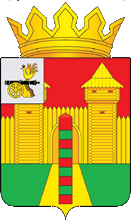 ДИНАМИКА РАСПРЕДЕЛЕНИЯ БЮДЖЕТНЫХ АССИГНОВАНИЙ ПО РАЗДЕЛАМ БЮДЖЕТНОЙ КЛАССИФИКАЦИИ В 2025 ГОДУ
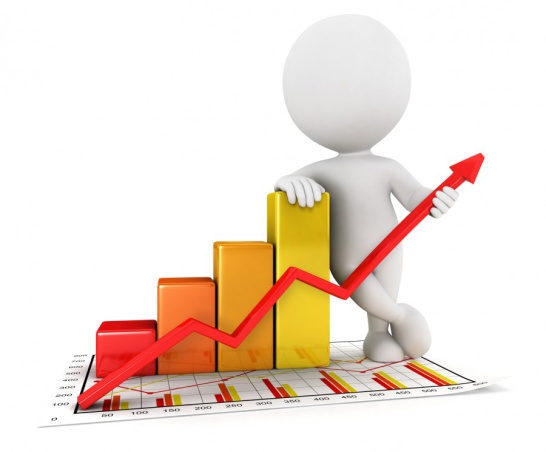 55
ДИНАМИКА РАСПРЕДЕЛЕНИЯ БЮДЖЕТНЫХ АССИГНОВАНИЙ ПО РАЗДЕЛАМ БЮДЖЕТНОЙ КЛАССИФИКАЦИИ В 2026 ГОДУ
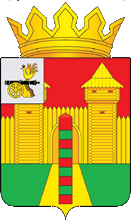 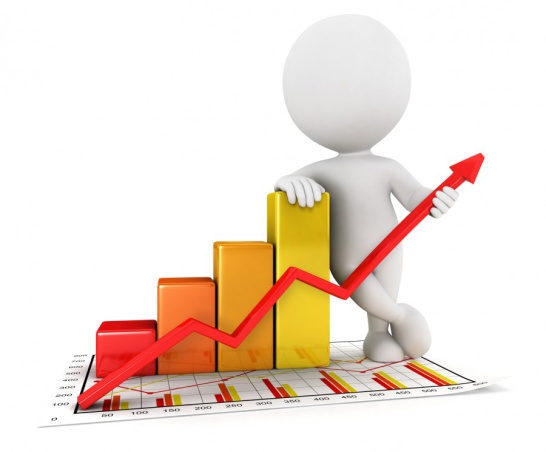 56
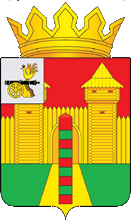 ПУБЛИЧНЫЕ ОБЯЗАТЕЛЬСТВА
Местным бюджетом предусмотрено исполнение 4 публичных обязательства
тыс.рублей
57
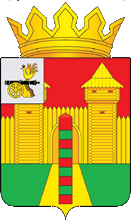 СВЕДЕНИЯ ОБ ОБЪЕМАХ БЮДЖЕТНЫХ ИНВЕСТИЦИЙ МУНИЦИПАЛЬНОГО ОБРАЗОВАНИЯ «ШУМЯЧСКИЙ РАЙОН» СМОЛЕНСКОЙ ОБЛАСТИ В ОБЪЕКТЫ КАПИТАЛЬНОГО СТРОИТЕЛЬСТВА
тыс.рублей
58
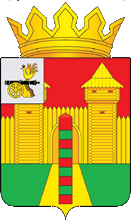 НАЦИОНАЛЬНЫЕ ПРОЕКТЫ
Национальные проекты установлены Указом Президента Российской Федерации В.В. Путиным от 7 мая 2018 года и направлены на развитие страны по ряду приоритетных проектов до конца 2024 года и на плановый период до 2030 года. Они должны обеспечить прорывы в научно-технологическом и социально-экономическом развитии России, повысить уровень жизни каждого гражданина, а также создать возможности для его самореализации.
В 2024 году в муниципальном образовании «Шумячский район» Смоленской области  предусмотрена реализация 3 национальных проектов, в плановом периоде 2025 и 2026 годов реализация 2 национальных проектов.
Финансовое обеспечение национальных проектов в 2024 году составляет 9 873,5,0 тыс. рублей, в 2025 году 9 279,2 тыс. рублей, в 2026 году 9 637,2 тыс. рублей.
59
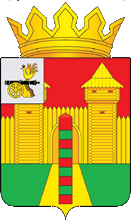 РАСХОДЫ В РАСЧЕТЕ НА ДУШУ НАСЕЛЕНИЯ В 2024 ГОДУ
50 609 руб.           в год
Расходов местного бюджета приходится на одного гражданина
4 217 руб.          в месяц
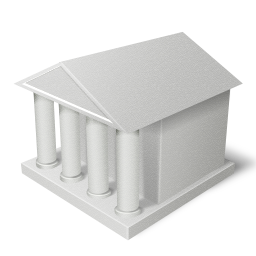 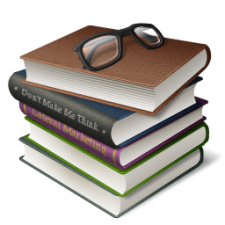 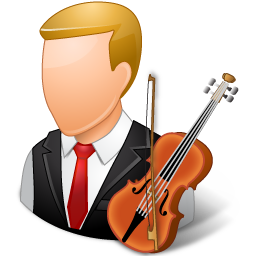 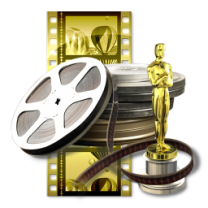 1 528 руб. в год
Расходов на жилищно-коммунальное хозяйство местного бюджета приходится на одного гражданина
127 руб.         в месяц
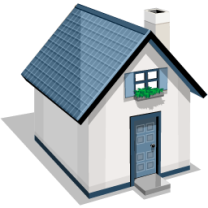 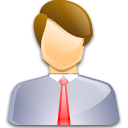 2 793руб. в год
Расходов на социальную политику местного бюджета приходится на одного гражданина
233 руб.         в месяц
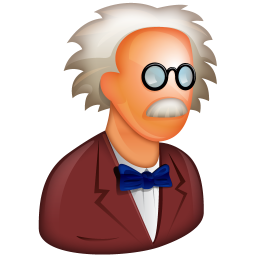 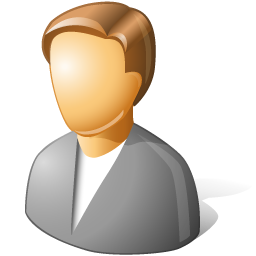 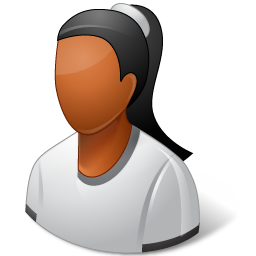 25 264
руб. в год
Расходов на образование местного бюджета приходится на одного гражданина
2 105руб.        в месяц
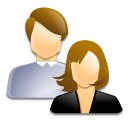 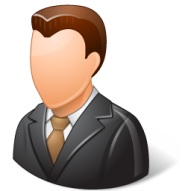 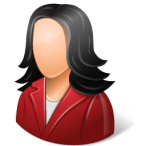 60
7 842 руб.         в год
Расходов на культуру и кинематографию  местного бюджета приходится на одного гражданина
654 руб.            в месяц
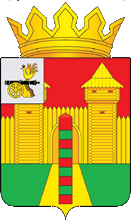 РАСХОДЫ В РАСЧЕТЕ НА ДУШУ НАСЕЛЕНИЯ В 2025 ГОДУ
35 807 руб.       в год
Расходов местного бюджета приходится на одного гражданина
2 984руб.         в месяц
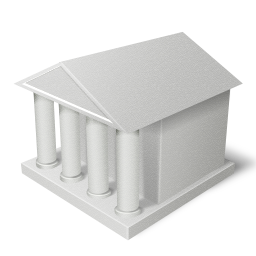 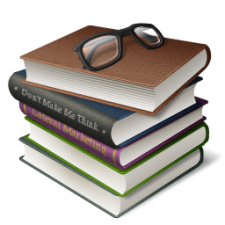 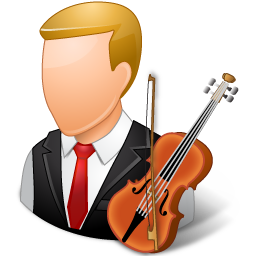 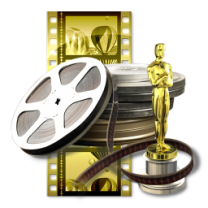 Расходов на социальную политику местного бюджета приходится на одного гражданина
2 498
руб. в год
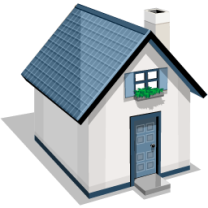 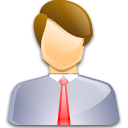 208 руб.               в месяц
Расходов на образование местного бюджета приходится на одного гражданина
18 746 руб. в год
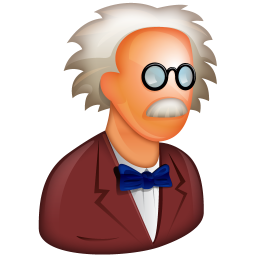 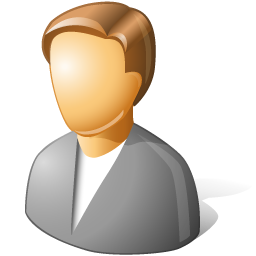 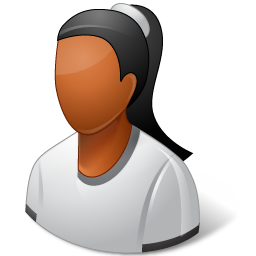 1 562  руб.         в месяц
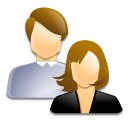 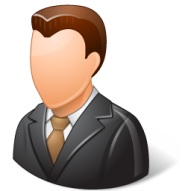 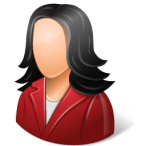 5 891руб.      в год
Расходов на культуру и кинематографию  местного бюджета приходится на одного гражданина
61
491  руб.          в месяц
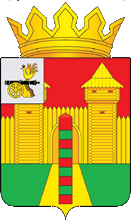 РАСХОДЫ В РАСЧЕТЕ НА ДУШУ НАСЕЛЕНИЯ В 2026
 ГОДУ
36 344 руб.       в год
Расходов местного бюджета приходится на одного гражданина
3 029руб.         в месяц
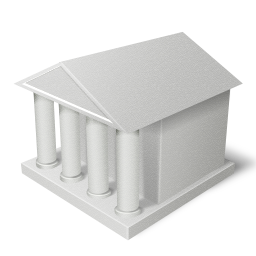 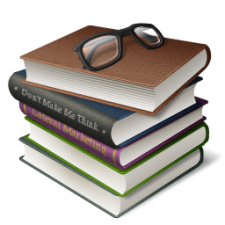 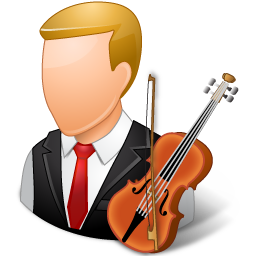 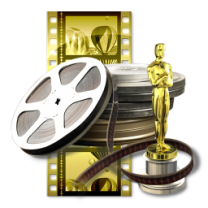 Расходов на социальную политику местного бюджета приходится на одного гражданина
2 471
руб. в год
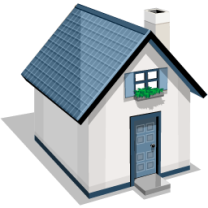 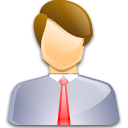 206 руб.               в месяц
Расходов на образование местного бюджета приходится на одного гражданина
18 984 руб. в год
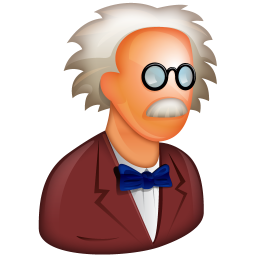 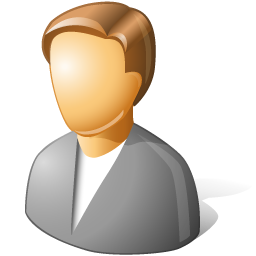 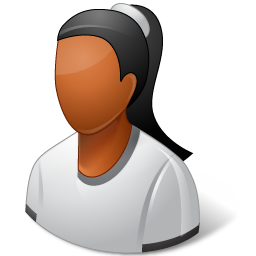 1 582  руб.         в месяц
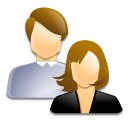 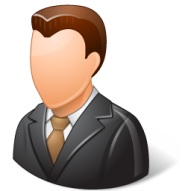 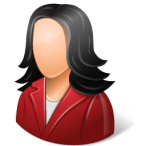 5 827 руб.      в год
Расходов на культуру и кинематографию  местного бюджета приходится на одного гражданина
62
486  руб.          в месяц
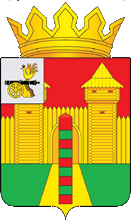 V. МЕЖБЮДЖЕТНЫЕ ОТНОШЕНИЯ
63
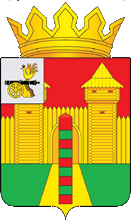 Межбюджетные трансферты из областного бюджета
тыс.руб.
64
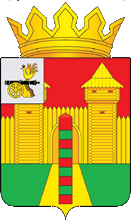 Межбюджетные трансферты бюджетам поселений Шумячского района Смоленской области
тыс.руб.
65
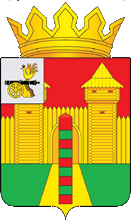 Контактная информация:Начальник Финансового управления Администрации муниципального образования «Шумячский район» Смоленской области – Павлова татьяна владиславовнаГрафик работы с 9:00 до 18:00, перерыв с 13:00 до 14:00.Адрес: 216410, Смоленская область, п.Шумячи, ул. Школьная, д.1Телефон (848133) 4-19-44 , факс (848133)4-19-44Электронная почта fsh20@mail.ru
Спасибо 
за внимание!
66